CHỦ ĐỀ 7
ÔN TẬP HỌC KÌ 1
ÔN TẬP ĐO LƯỜNG
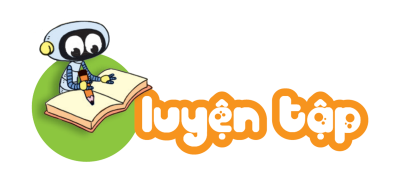 1
Đ, S ?
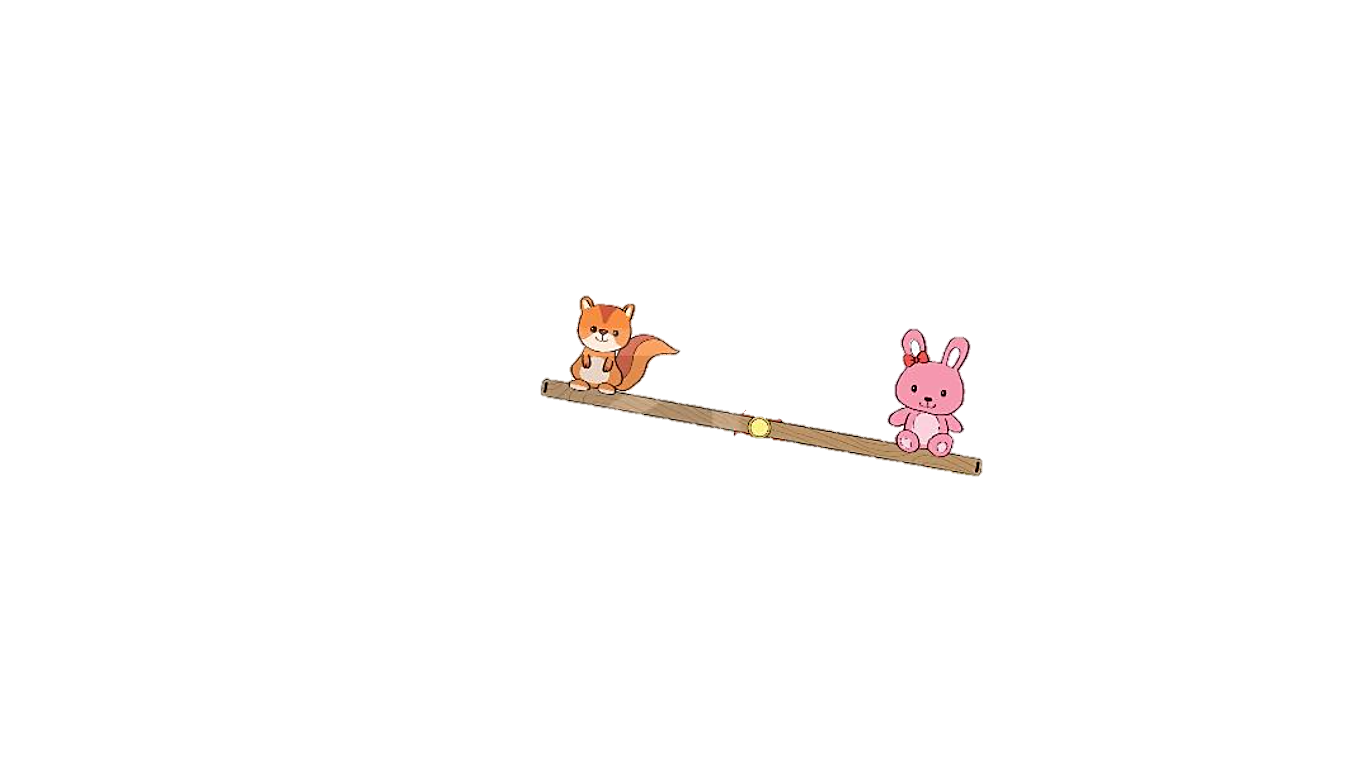 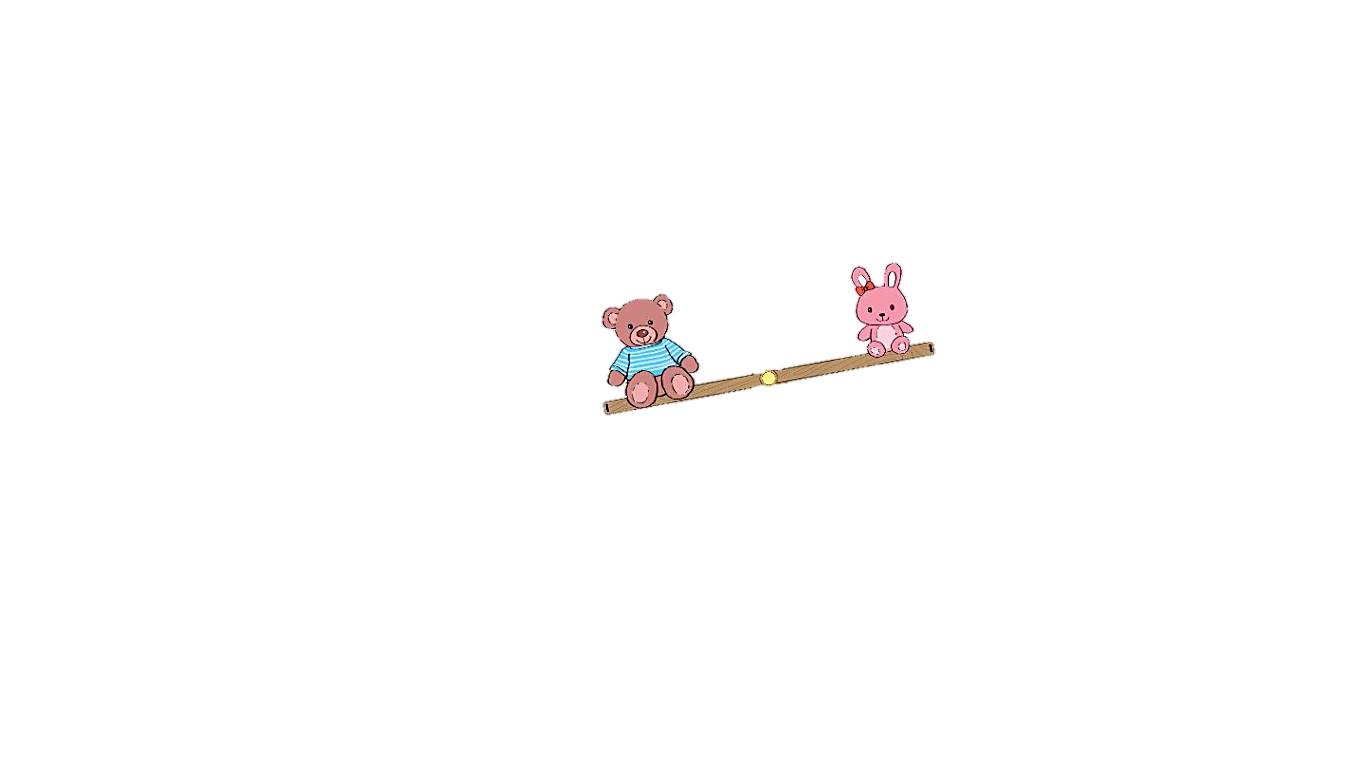 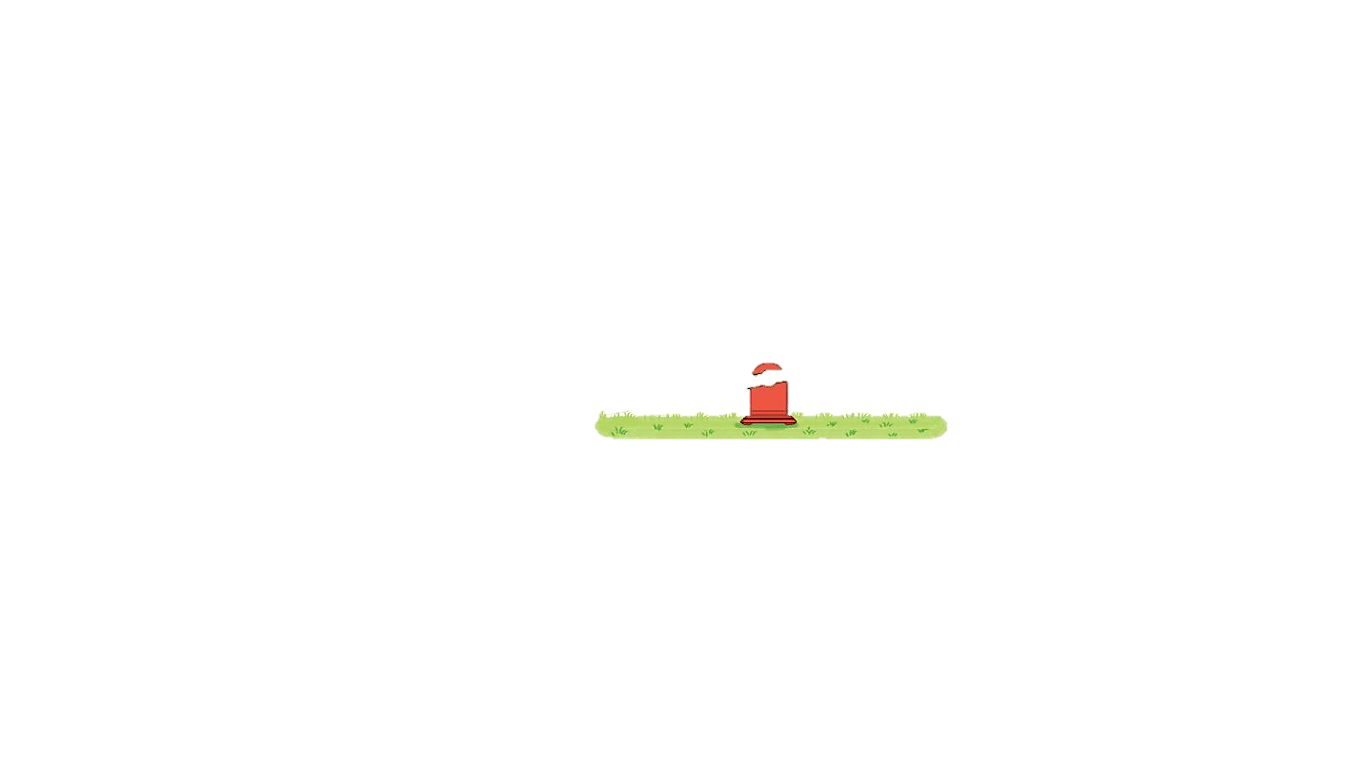 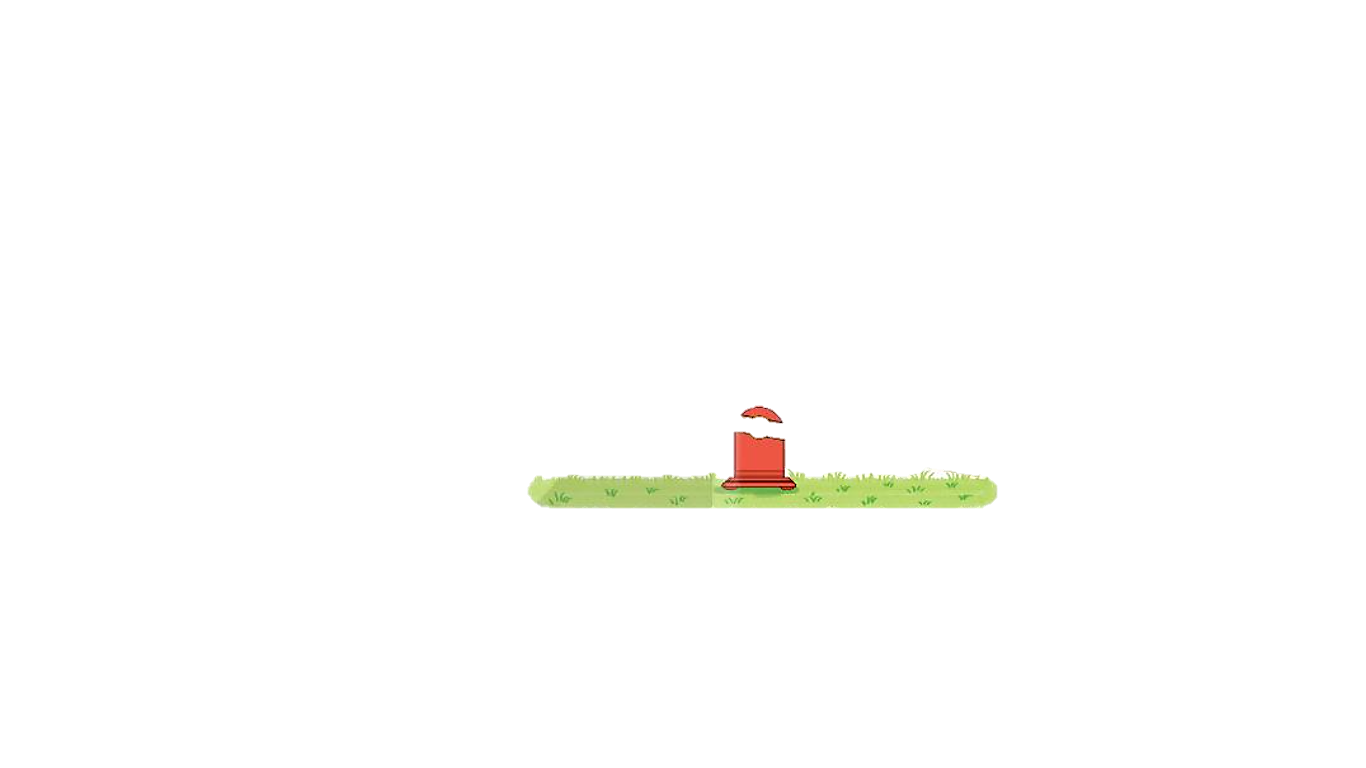 a) Gấu bông nặng hơn thỏ bông.
b) Thỏ bông nhẹ hơn sóc bông.
c) Sóc bông nhẹ hơn gấu bông.
?
Đ
?
S
?
Đ
2
Tính ?
19 kg + 25 kg = 44 kg                     35 kg + 28 kg = 63 kg 
63 kg – 28 kg = 35 kg                     44 kg – 25 kg =  19 kg
                              44 kg – 19 kg = 25 kg
                              63 kg – 35 kg = 28 kg
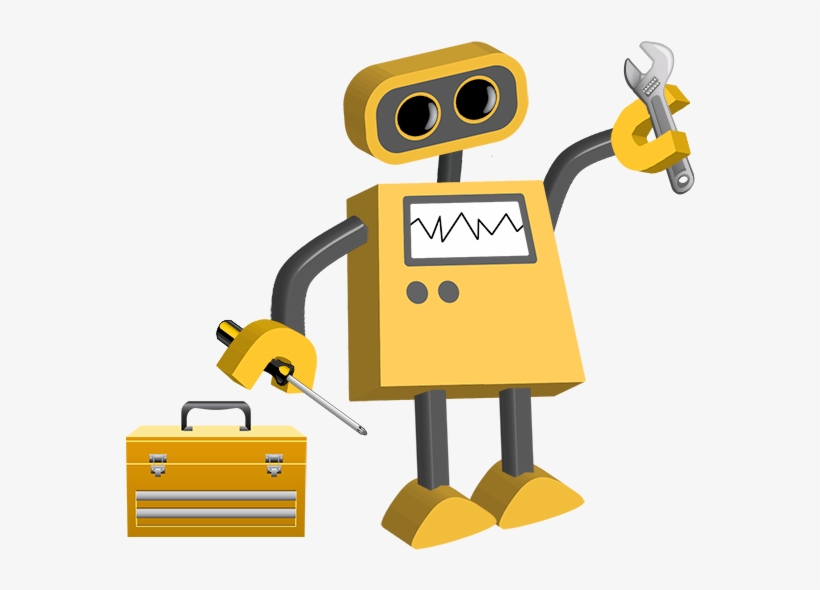 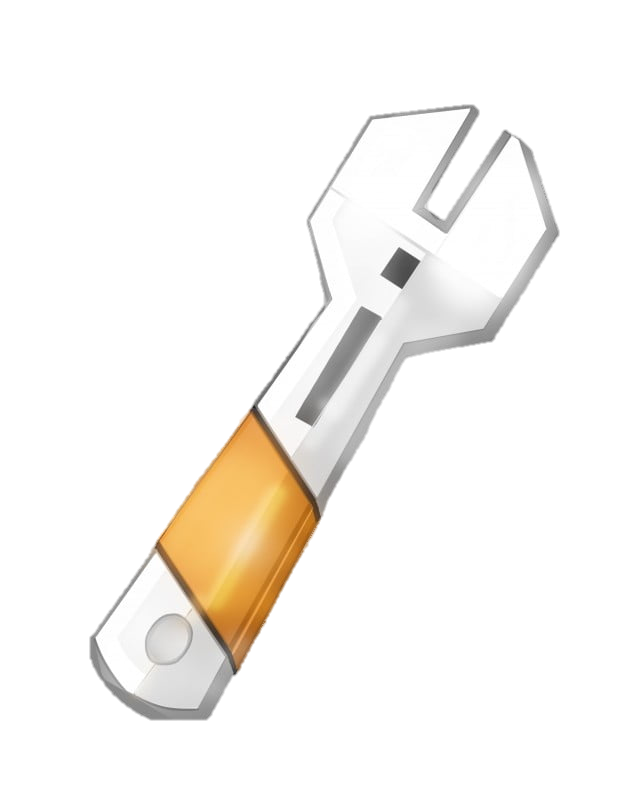 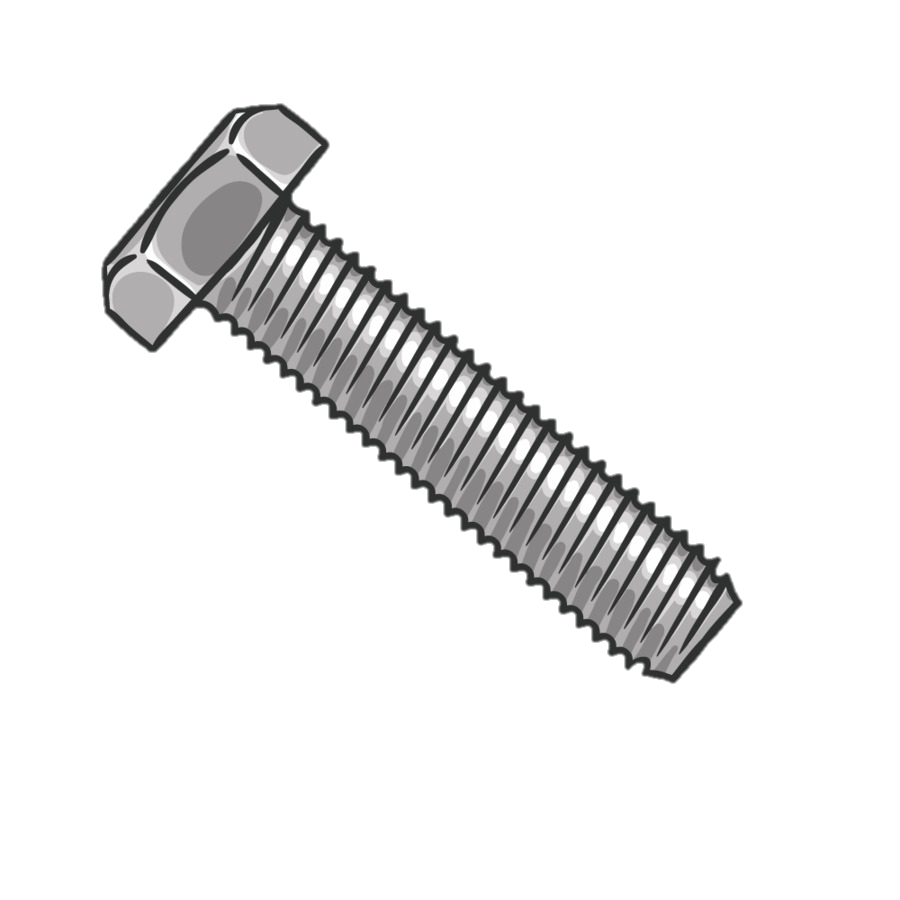 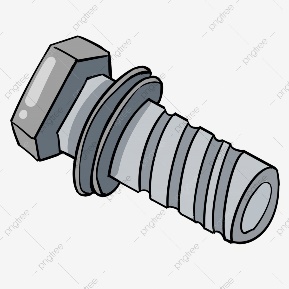 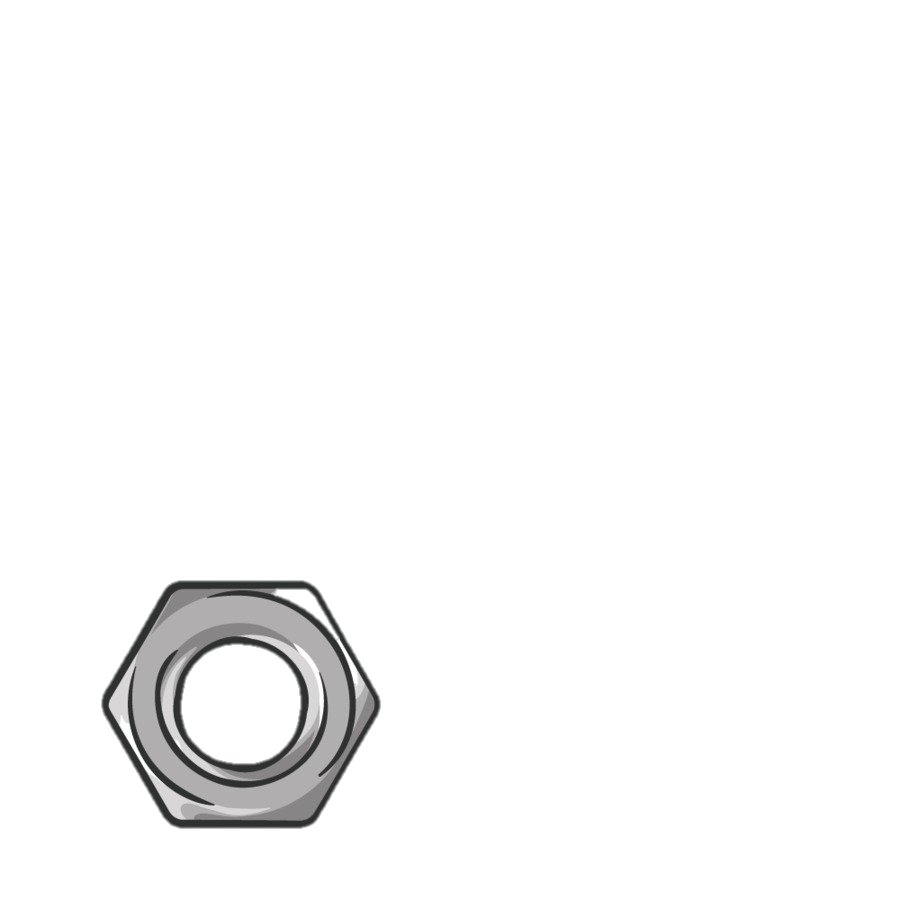 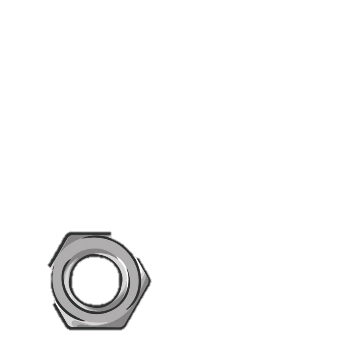 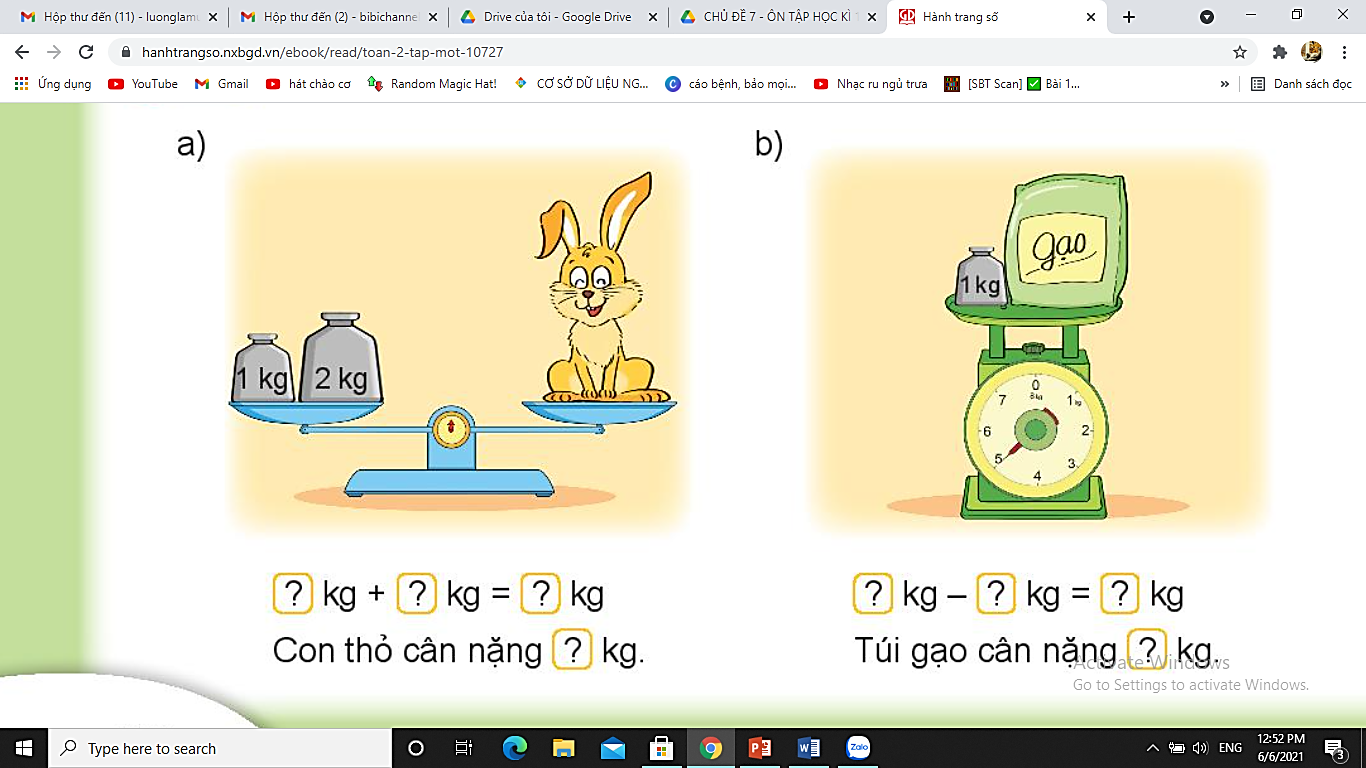 3
Số  ?
a)                                                b)
kg +       kg =       kg 
Con thỏ cân nặng      kg
kg -       kg =       kg 
Túi gạo cân nặng      kg
?
?
?
?
?
?
1
2
3
5
1
4
?
?
3
4
Mẹ mua con lợn cân nặng 25kg về nuôi. Sau một thời gian con lợn tăng thêm 18kg. Hỏi lúc này con lợn nặng bao nhiêu ki-lô-gam?
4
Bài giải
Lúc này, con lơn nặng số ki-lô-gam là:
         25 + 18 = 43 (kg)
                     Đáp số: 43 kg
Tóm tắt:
Con lợn nặng: 25 kg
Tăng: 18 kg
Lúc này, con lợn nặng…?
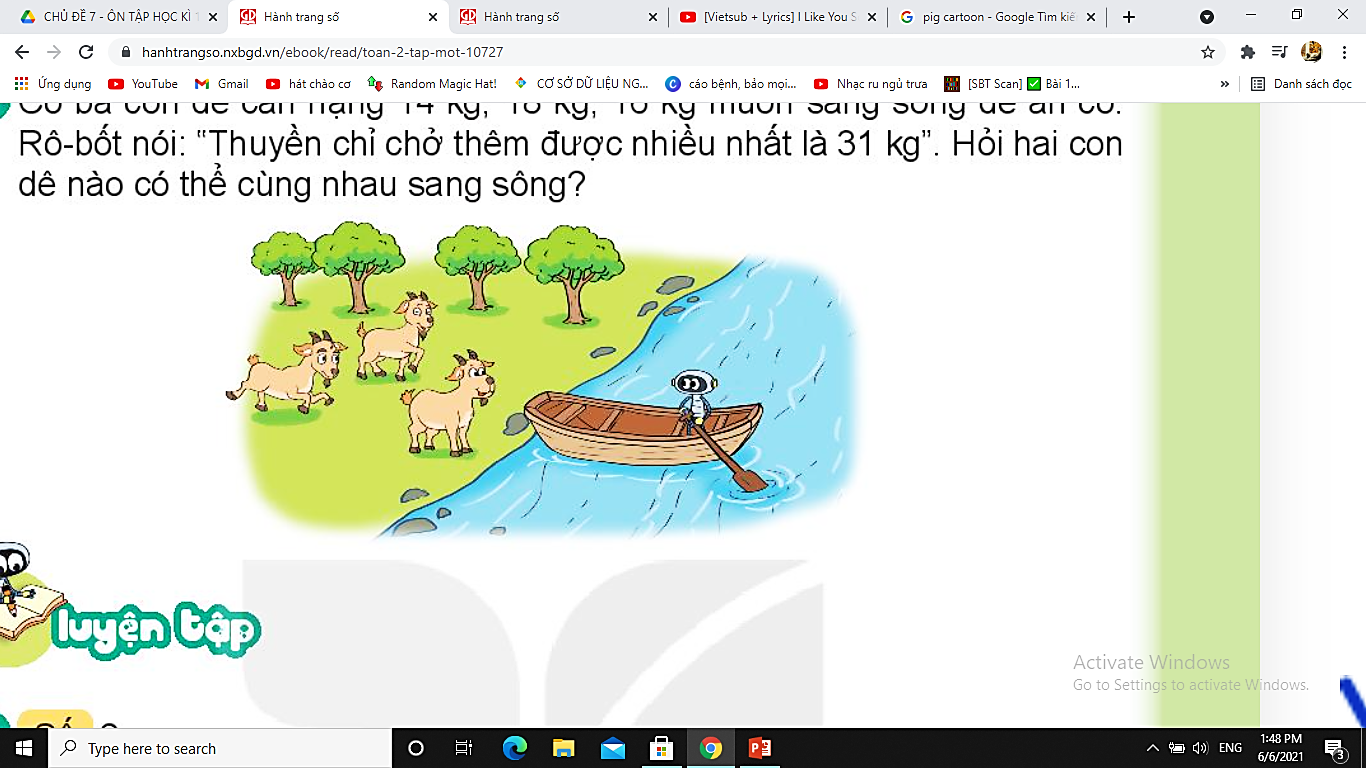 5
16kg
Thuyền chỉ chở thêm được nhiều nhất là 31 kg.
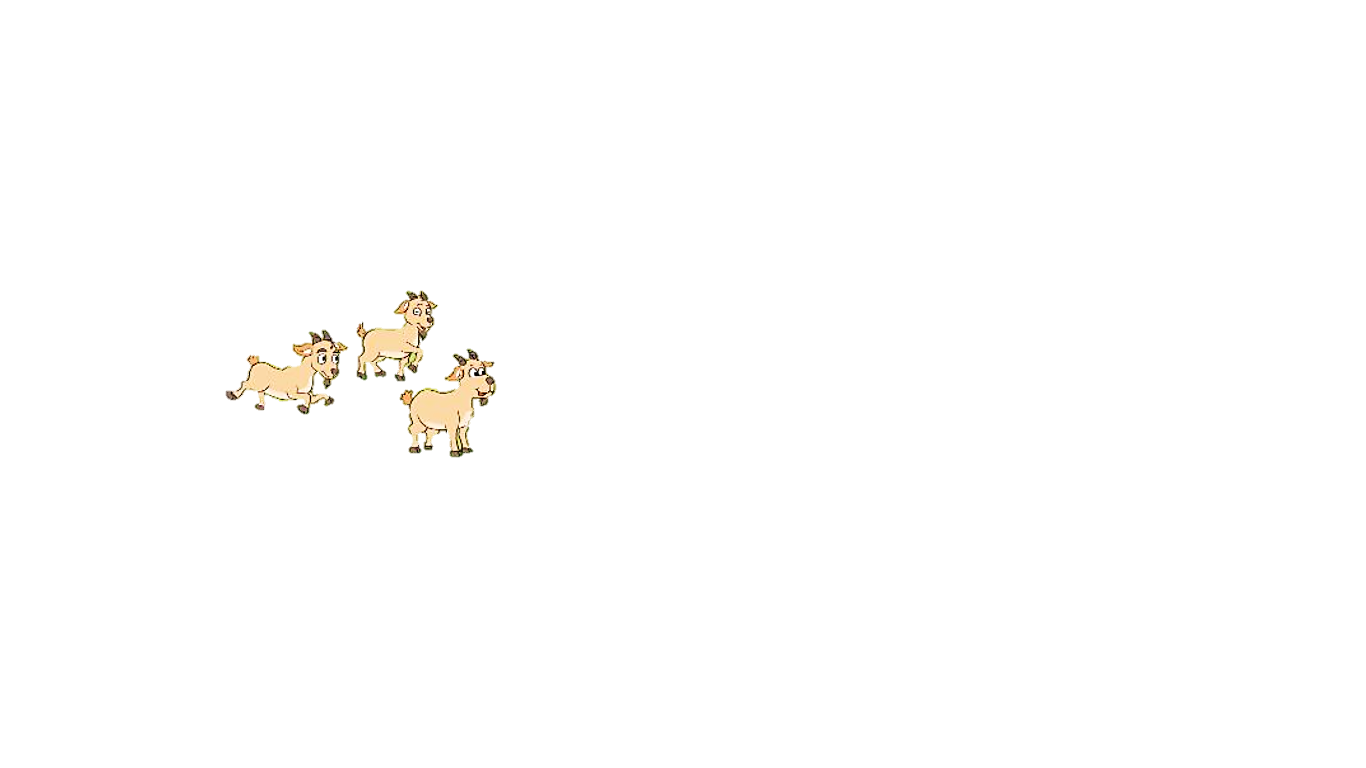 14kg
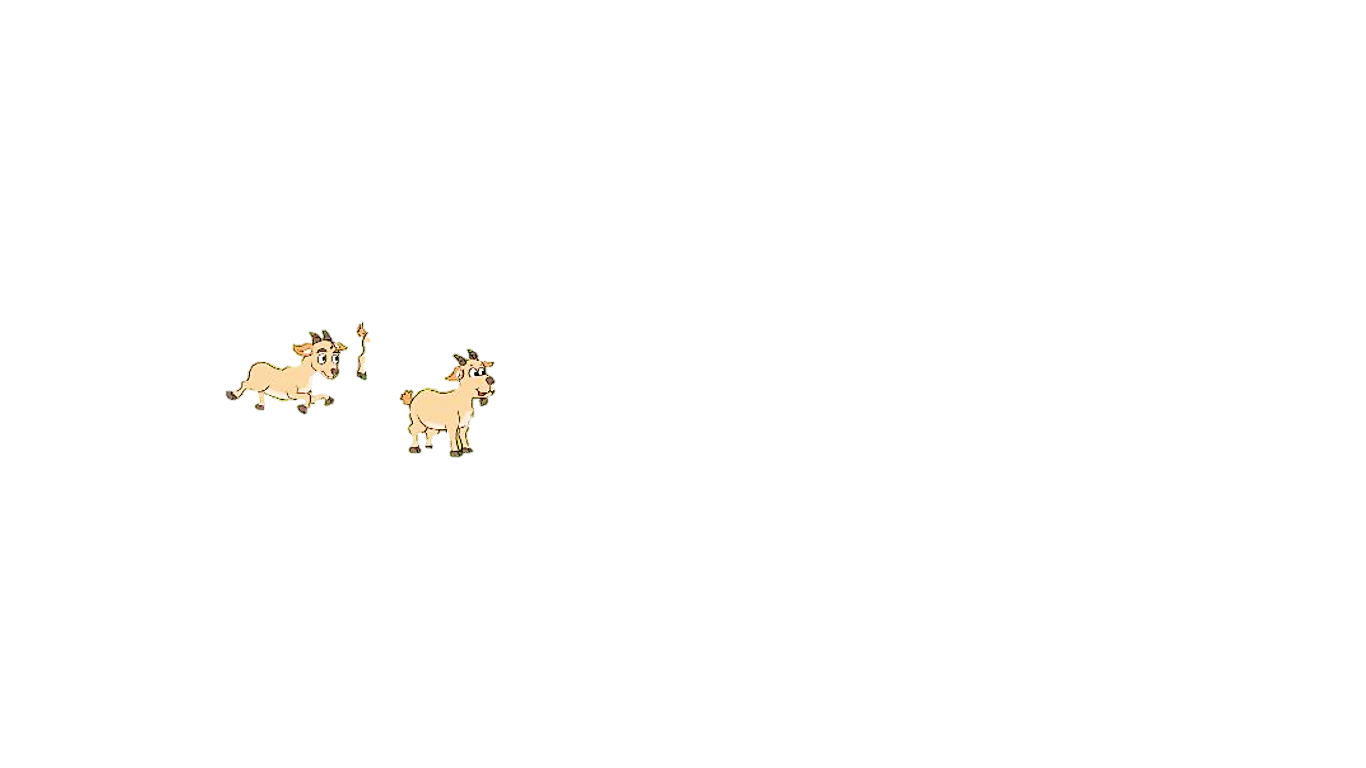 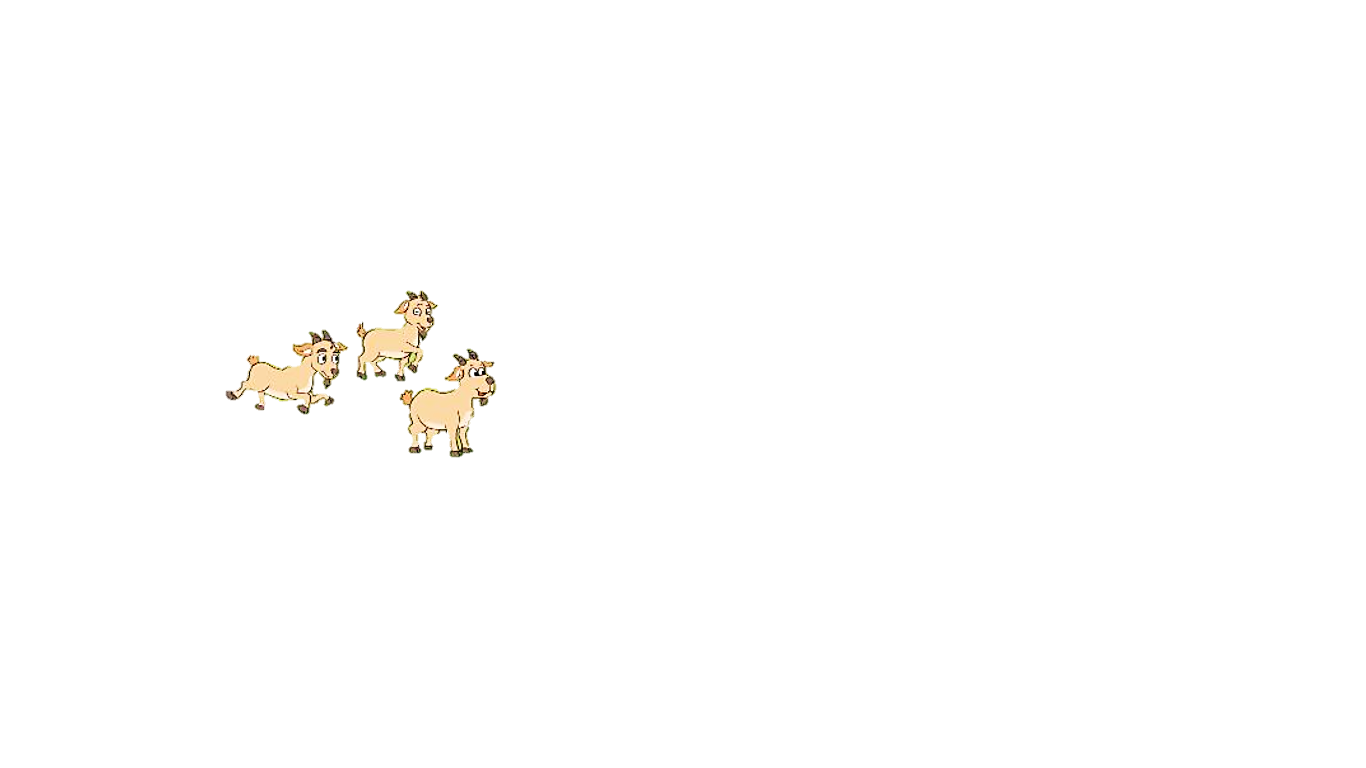 18kg
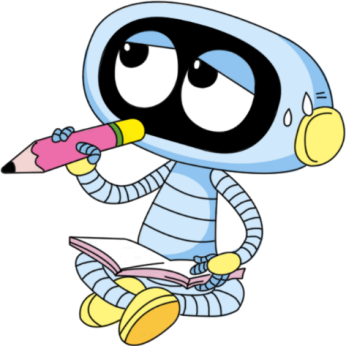 16 kg + 18 kg = 34 kg
14 kg + 18 kg = 32 kg
14 kg + 16 kg = 30 kg
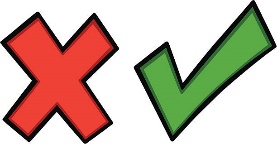 Hỏi hai con dê nào có thể cùng nhau sang sông?.
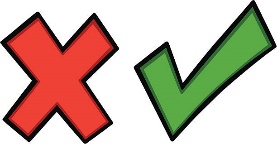 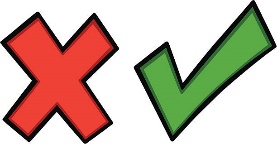 Có hai bình chứa đầy nước. Bạn Mai đã rót hết nước ở bình A sang đầy các ca 1l thì được 8 ca, rót hết nước ở bình b sang đầy các ca 1l thì được 5 ca.
1
Số  ?
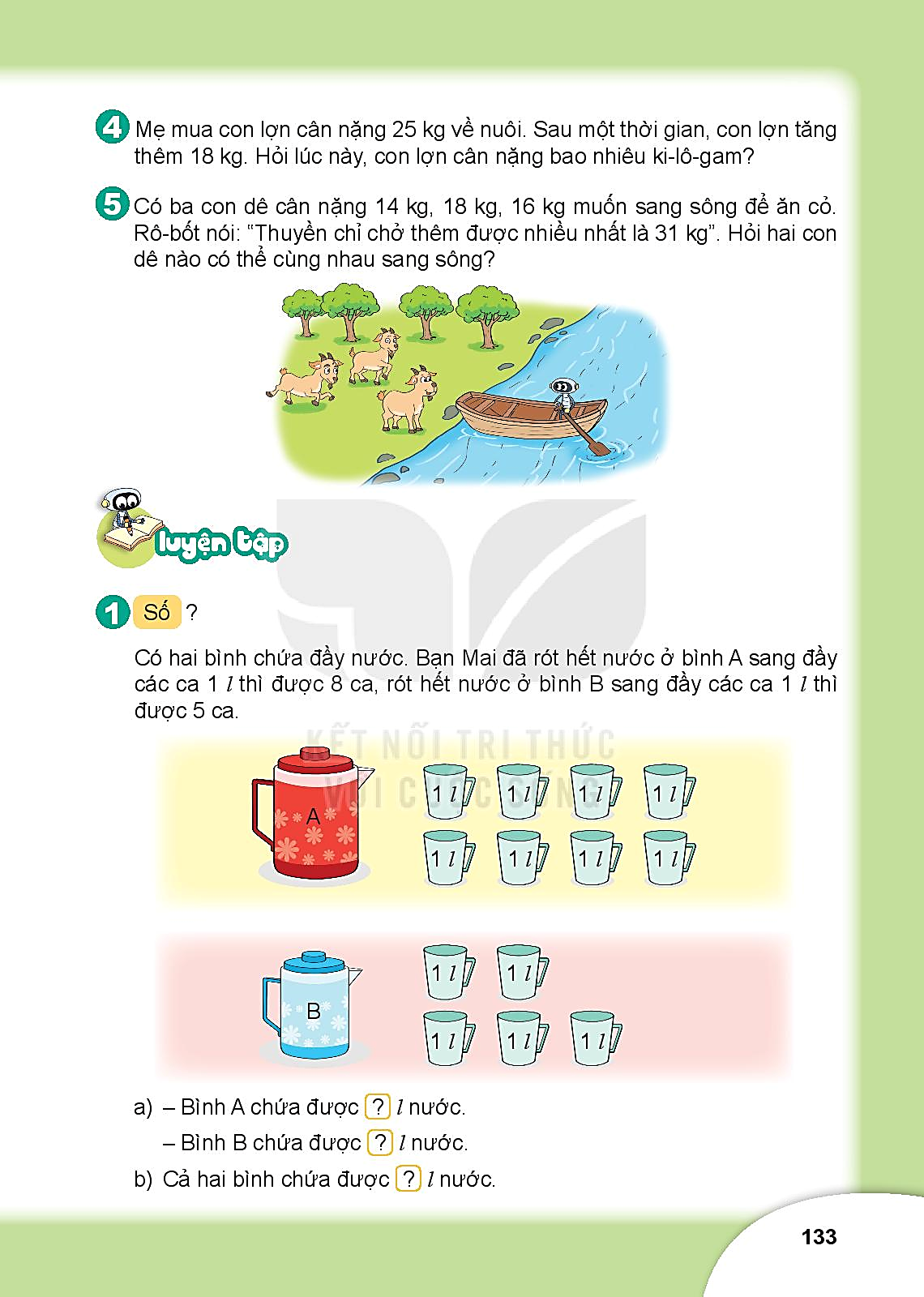 a) Bình A chứa được        l nước.
    Bình B chứa được        l nước.
b) Cả hai bình chứa được        l nước
?
8
?
5
?
13
a)


b)
25 l + 8 l = 33 l
33 l – 8 l = 25 l
33 l – 25 l = 8 l
44 l + 19 l = 63 l
63 l – 44 l = 19 l
63 l – 19 l = 44 l
2
Tính
15 l + 8 l + 30 l
=  23 l + 30 l
=  53 l
42 l - 7 l + 16 l
=  35 l + 16 l
=  51 l
3
Chọn câu trả lời đúng:
Trong thùng có 15 lít nước. Múc hết nước từ thùng rót và đầy các can. Có thể rót vào ba can nào trong các phương án sau?
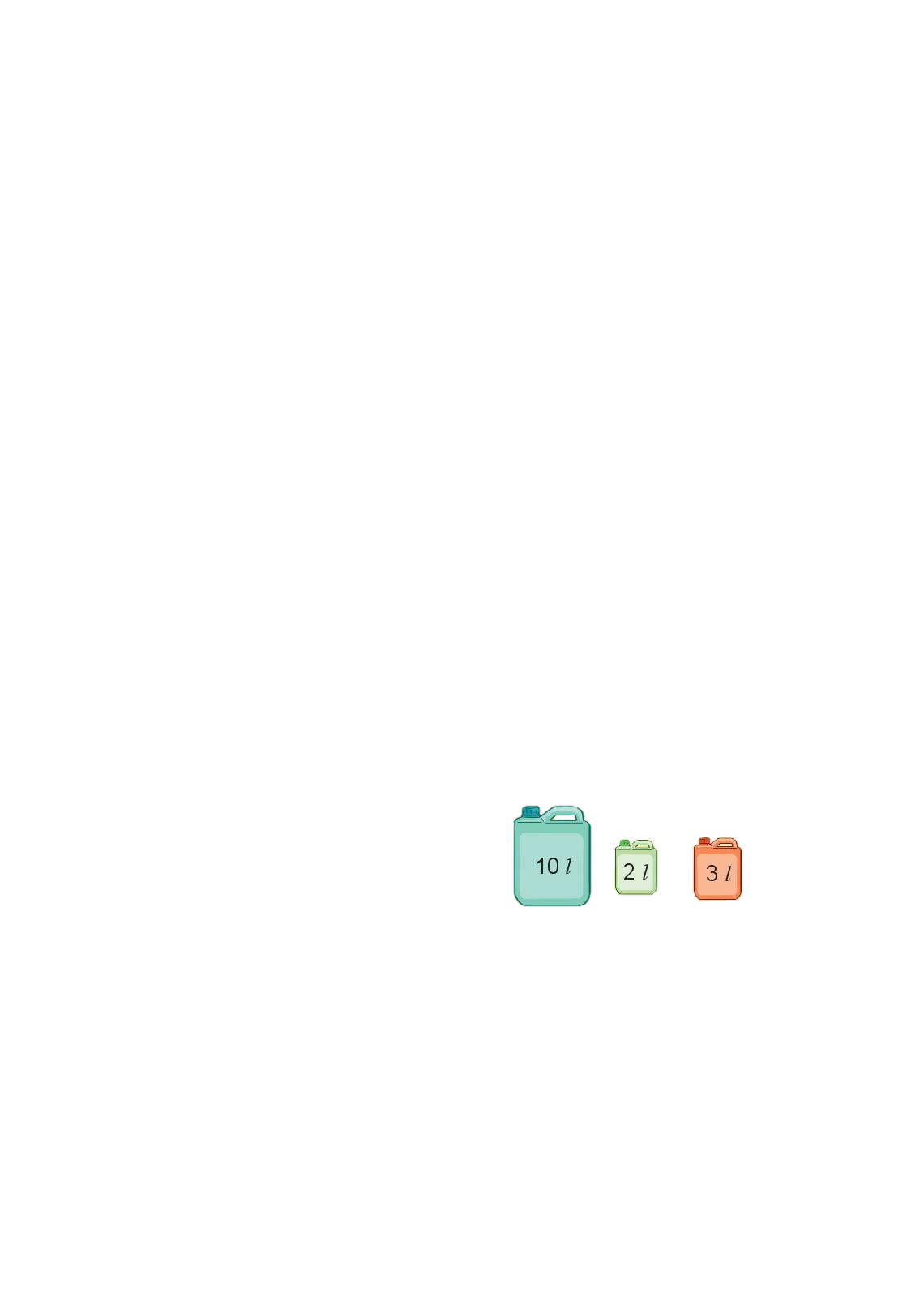 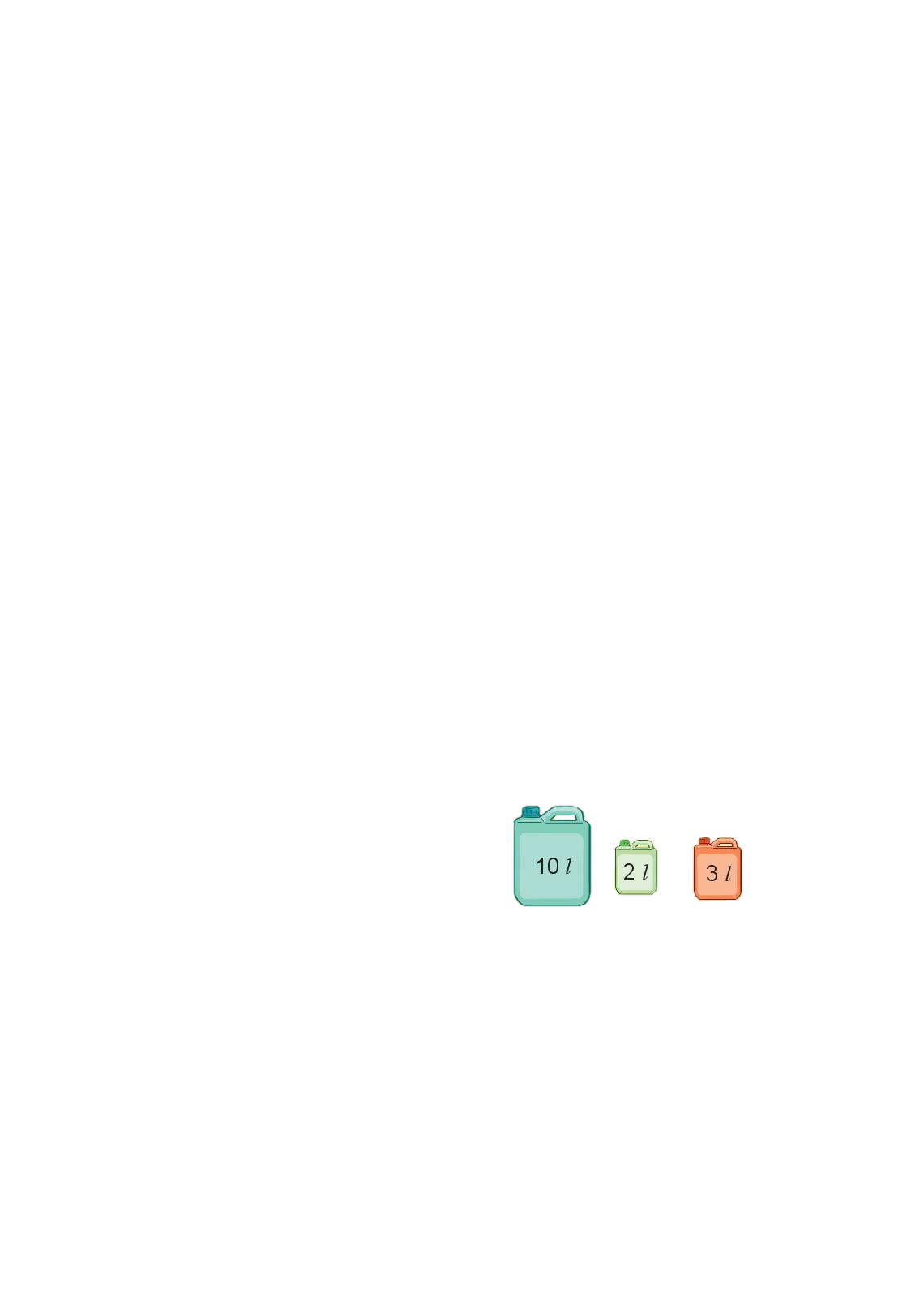 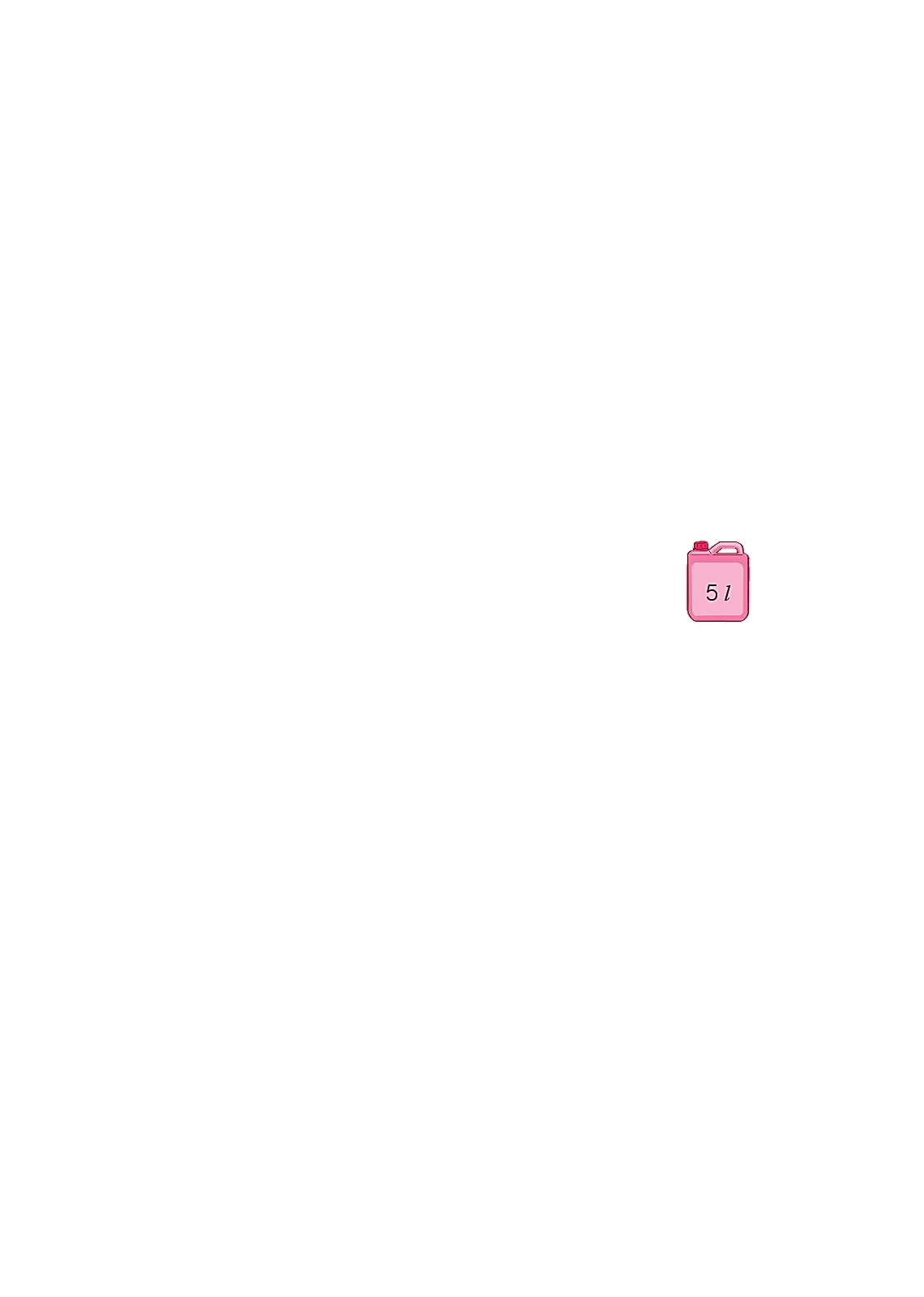 A.


B.


C.
+
+
=
18 l
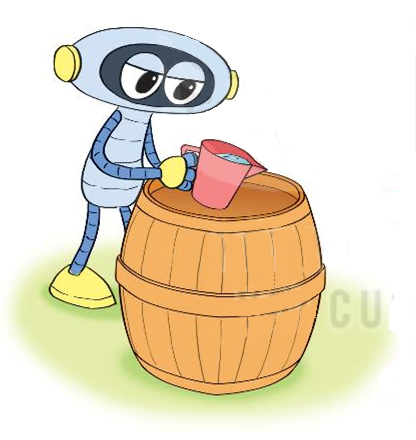 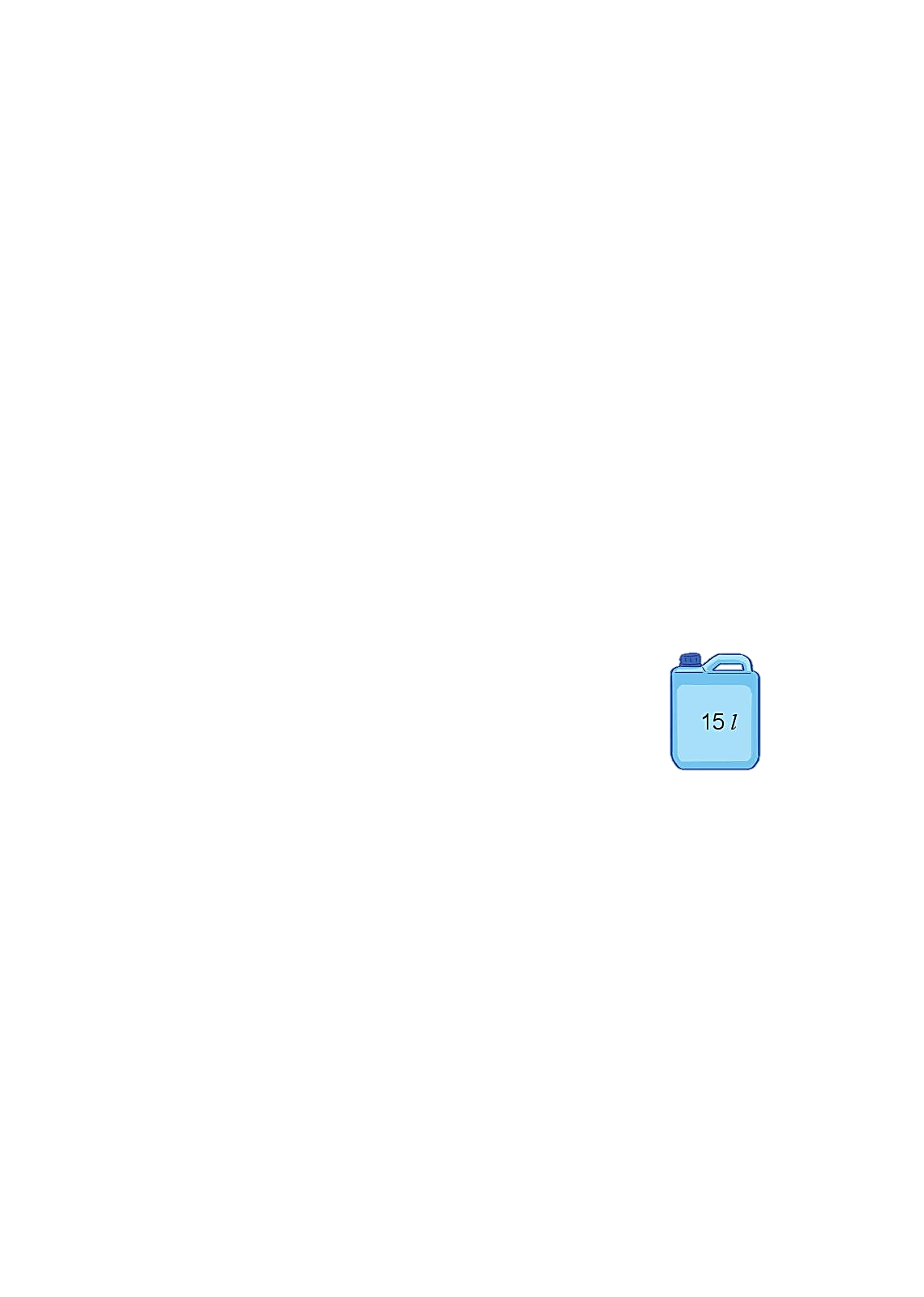 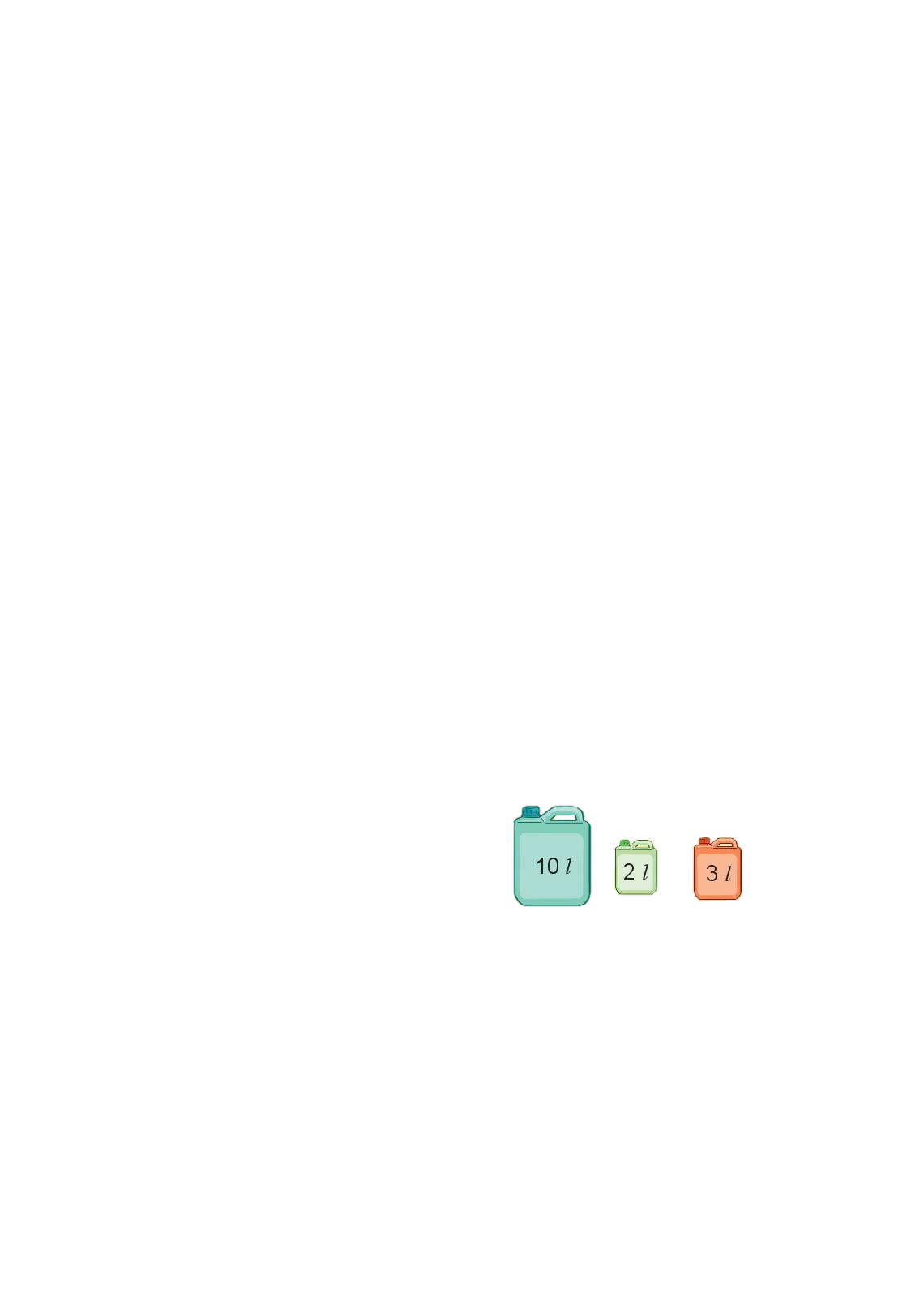 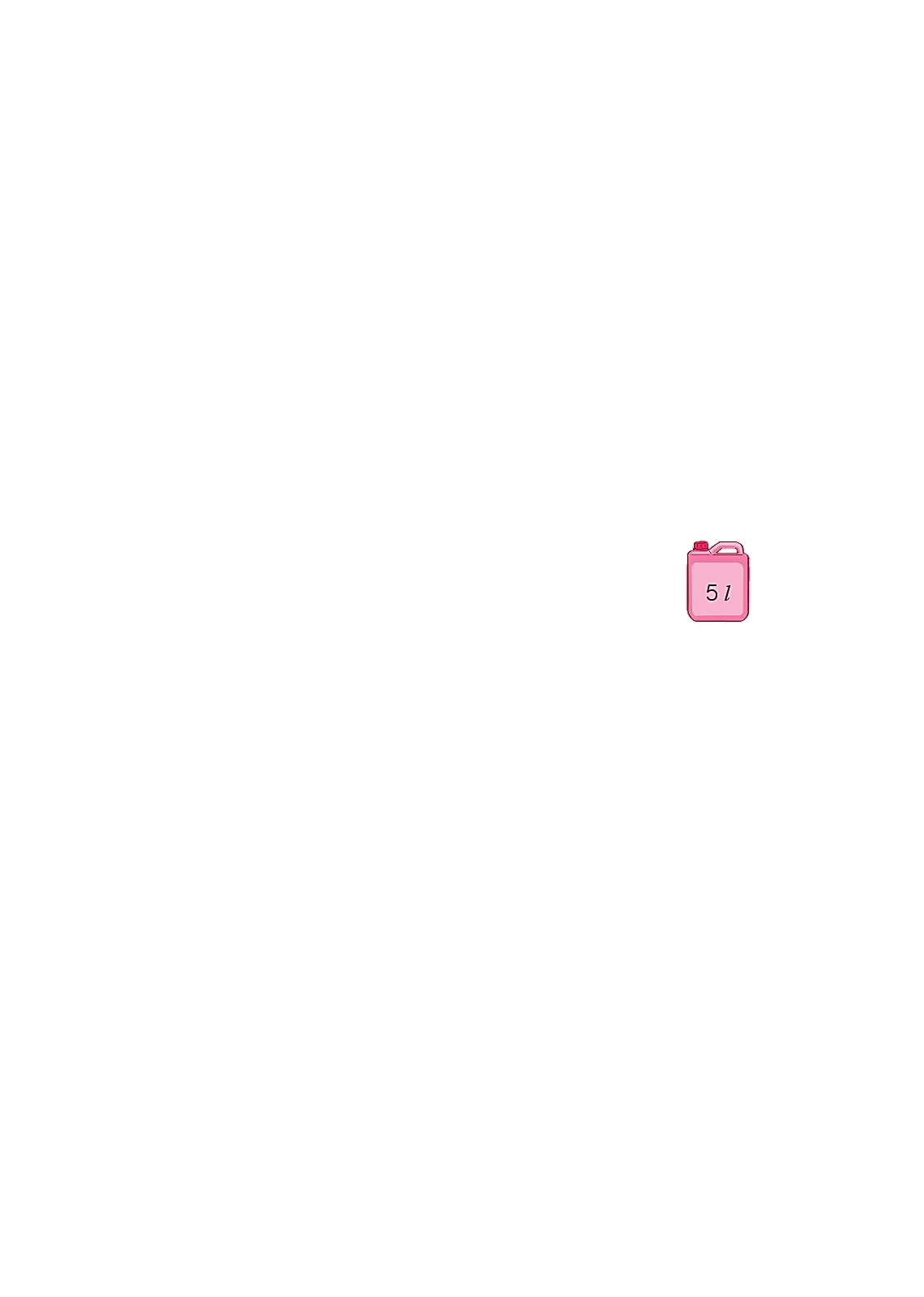 +
+
=
22 l
15 l
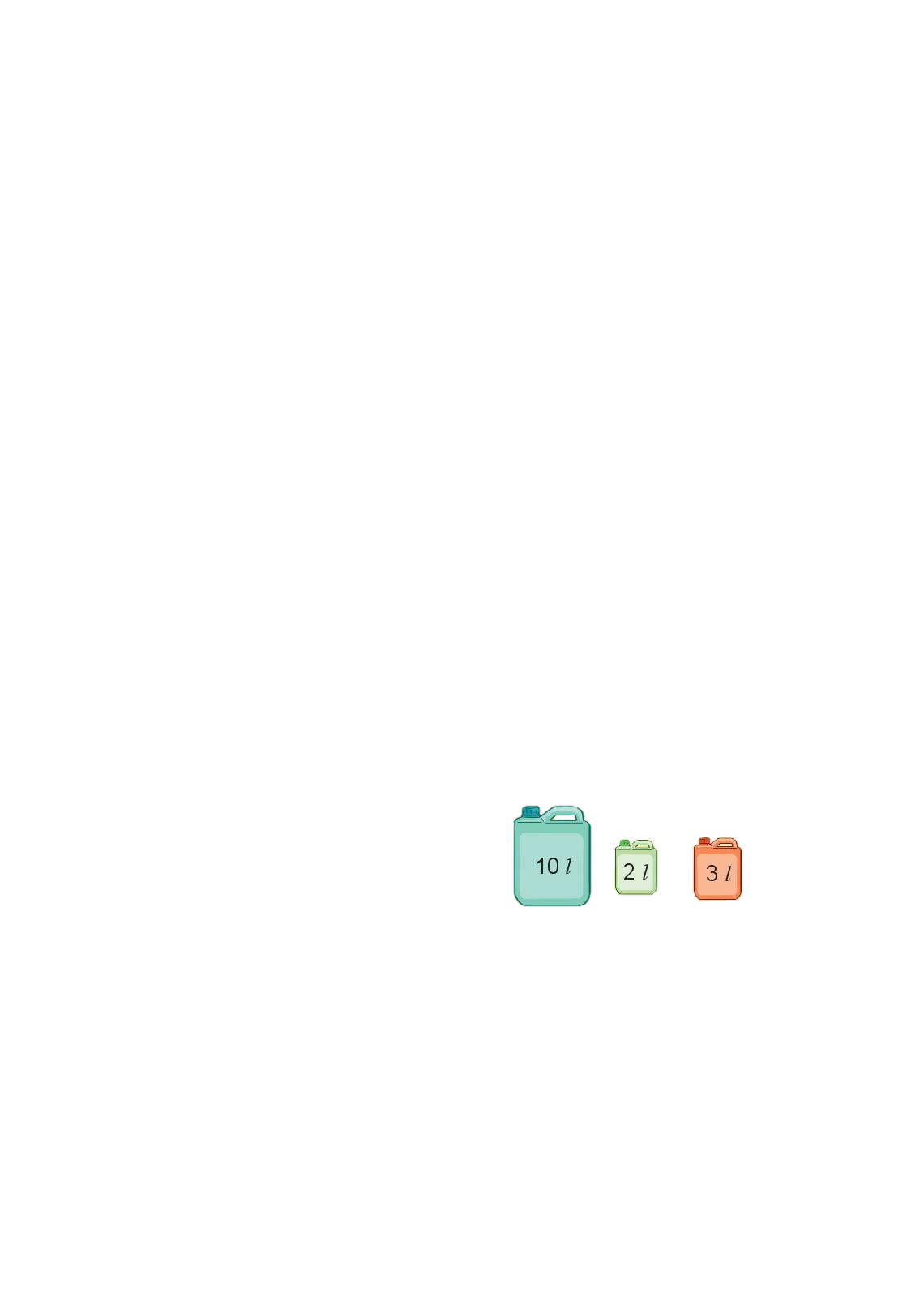 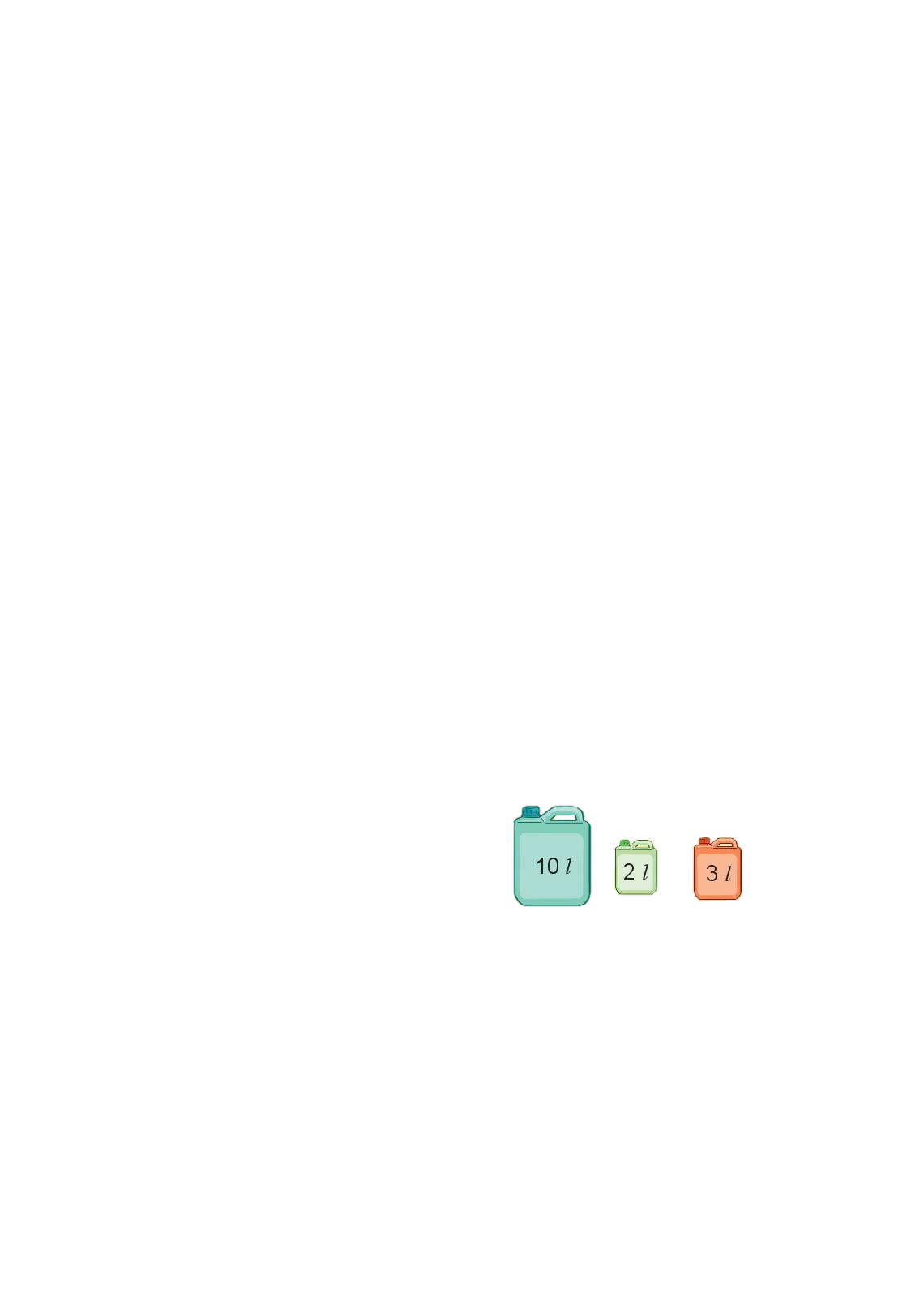 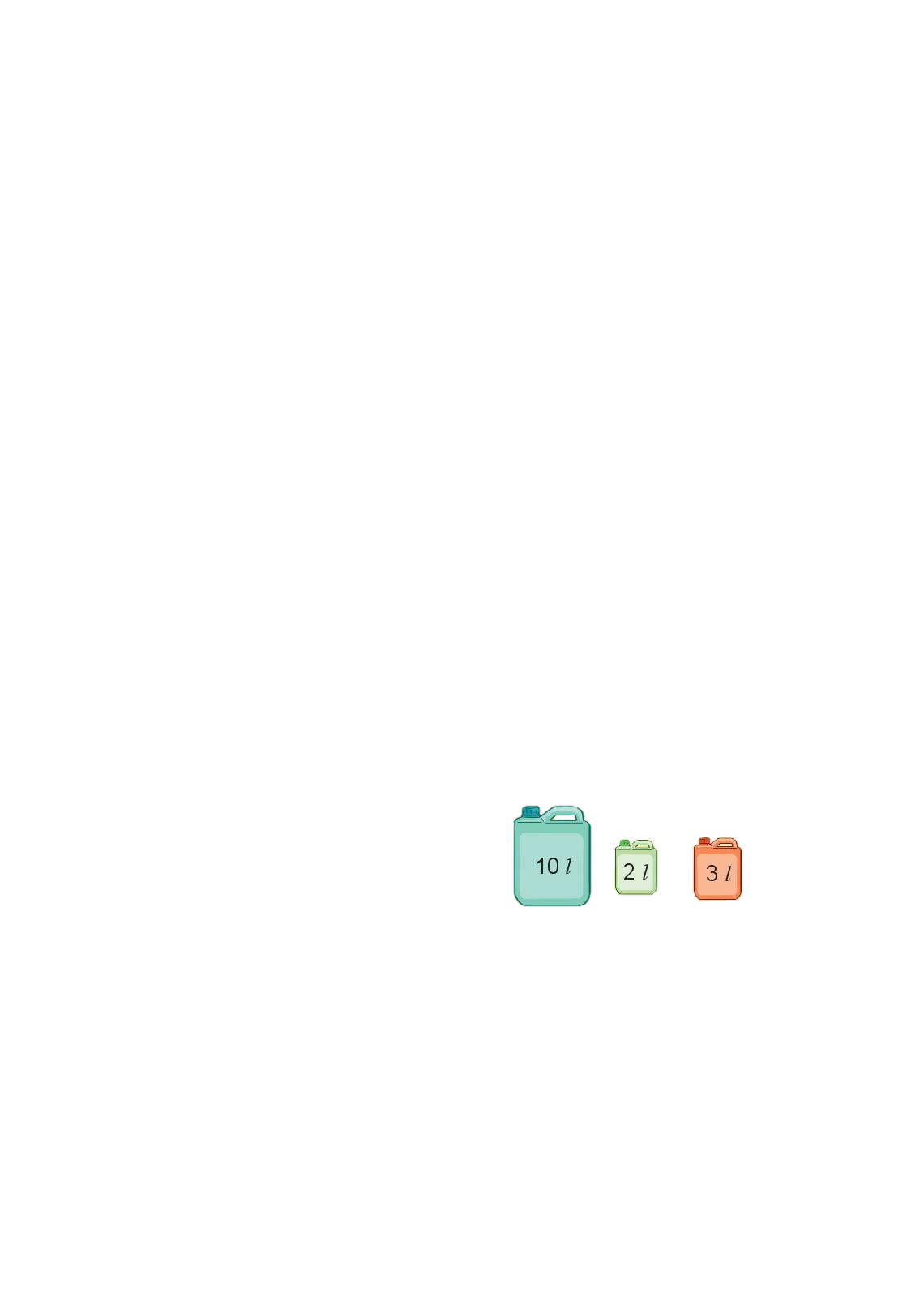 +
+
=
15 l
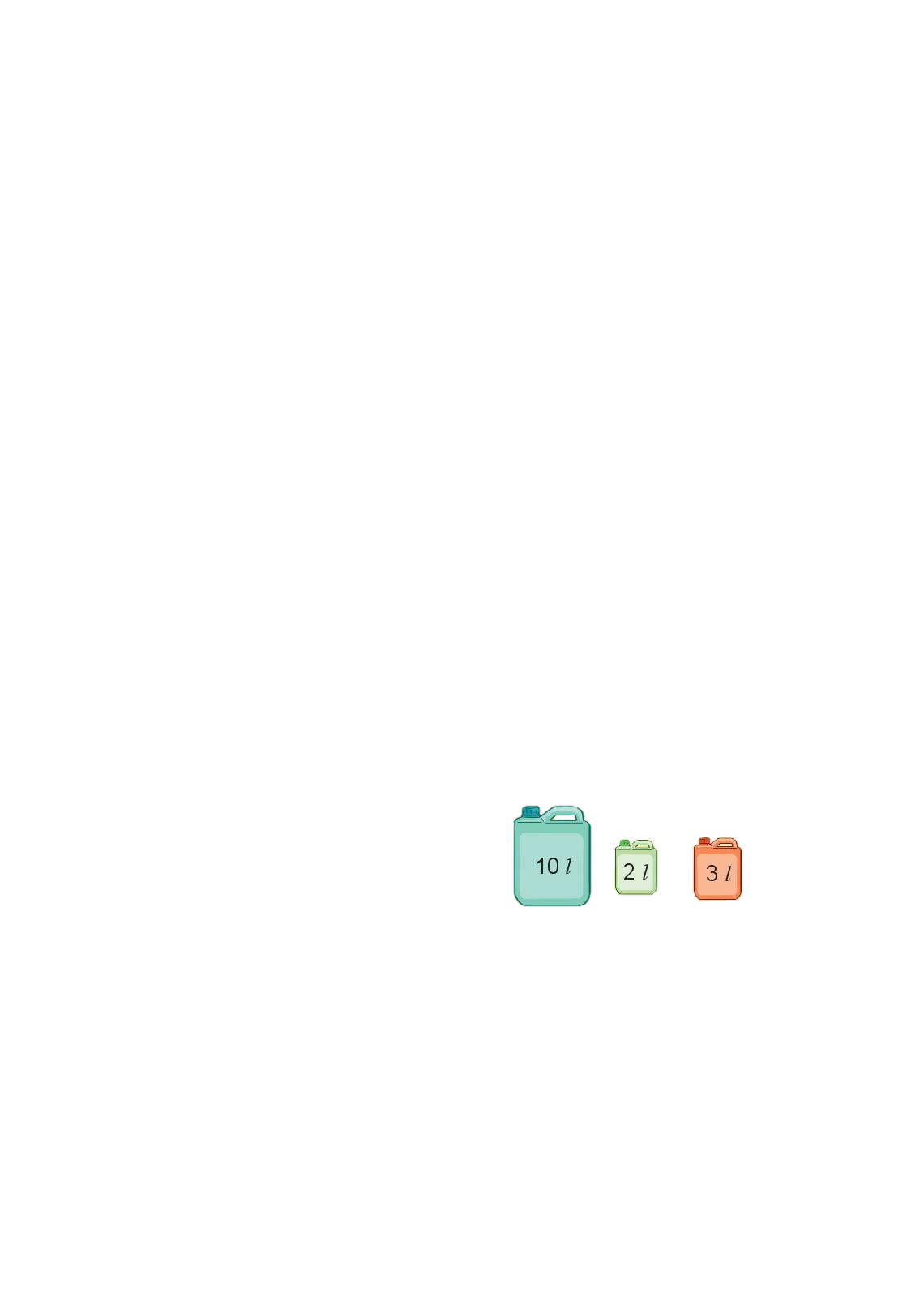 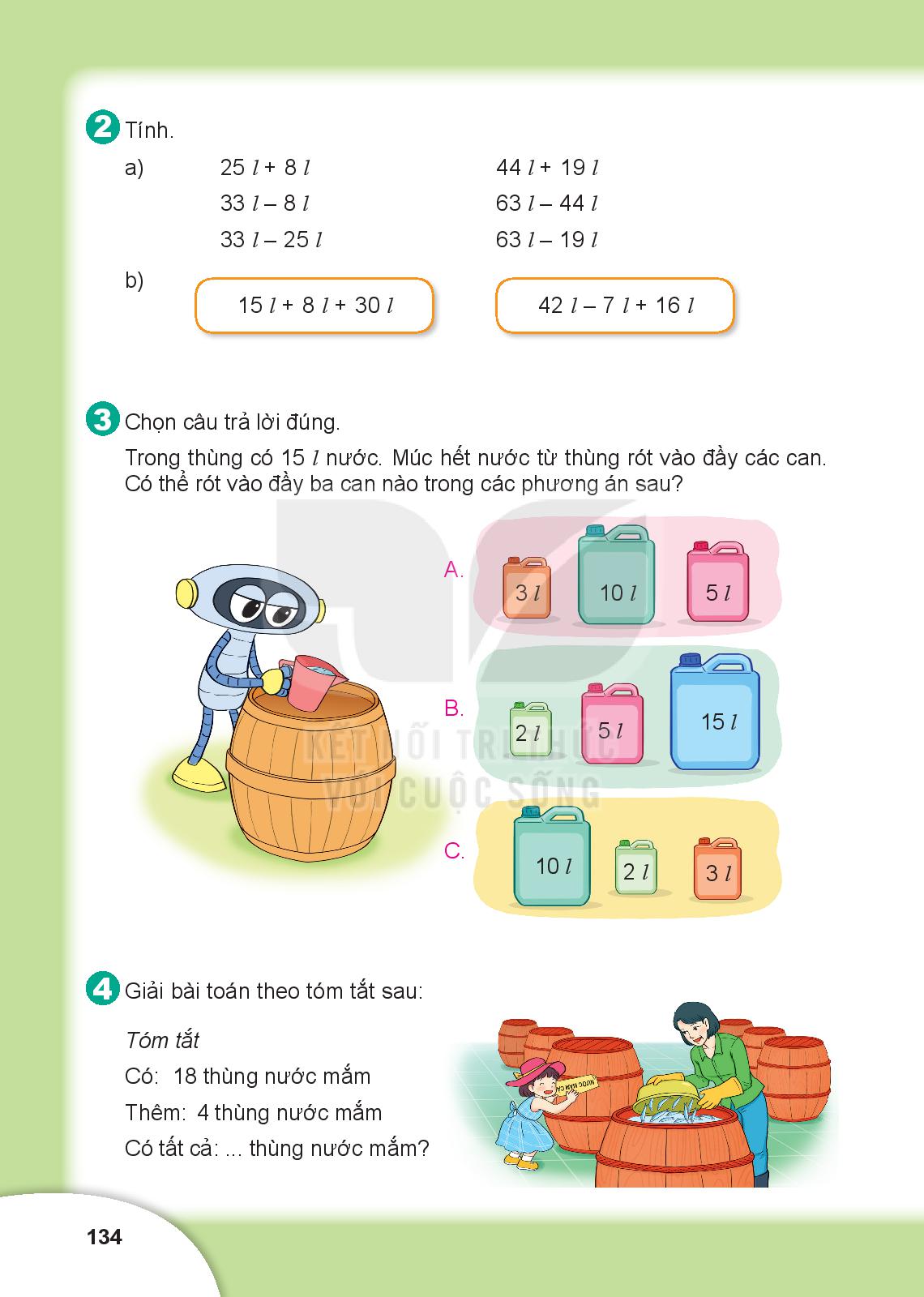 Tóm tắt
Có: 18 thùng nước mắm
Thêm: 4 thùng nước mắm
Có tất cả: … thùng nước mắm?
4
Giải bài toán theo tóm tắt sau:
Bài giải
Có tất cả số thùng nước mắm là:
18 + 4 = 32 (thùng)
Đáp số: 32 thùng